How to re-engage young people with education/learning?
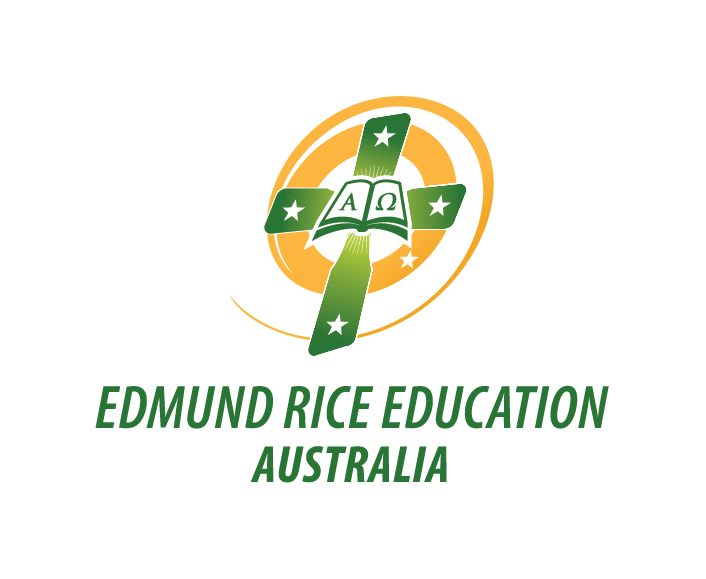 12th November 2020 – YANQ Forum presentation
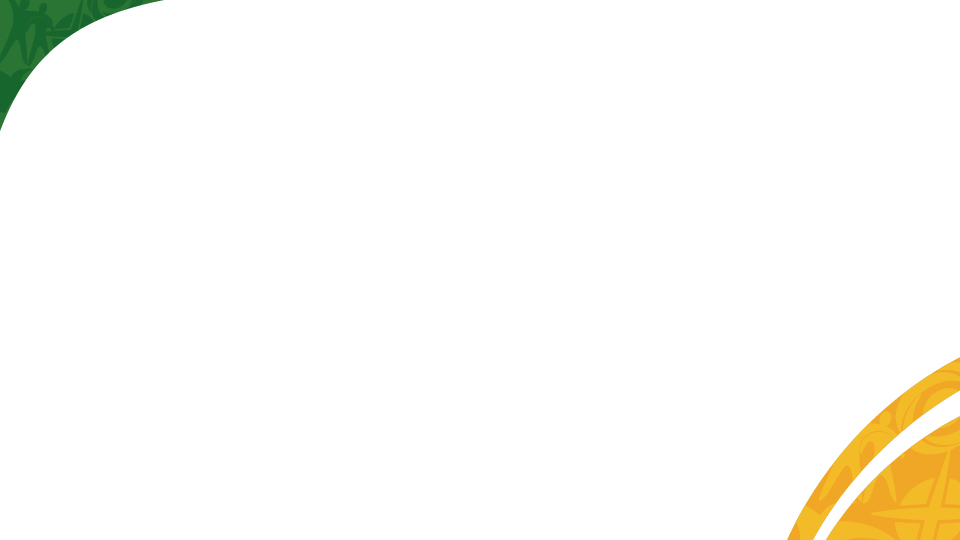 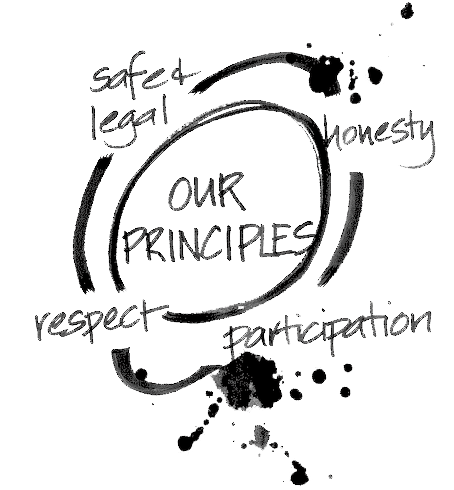 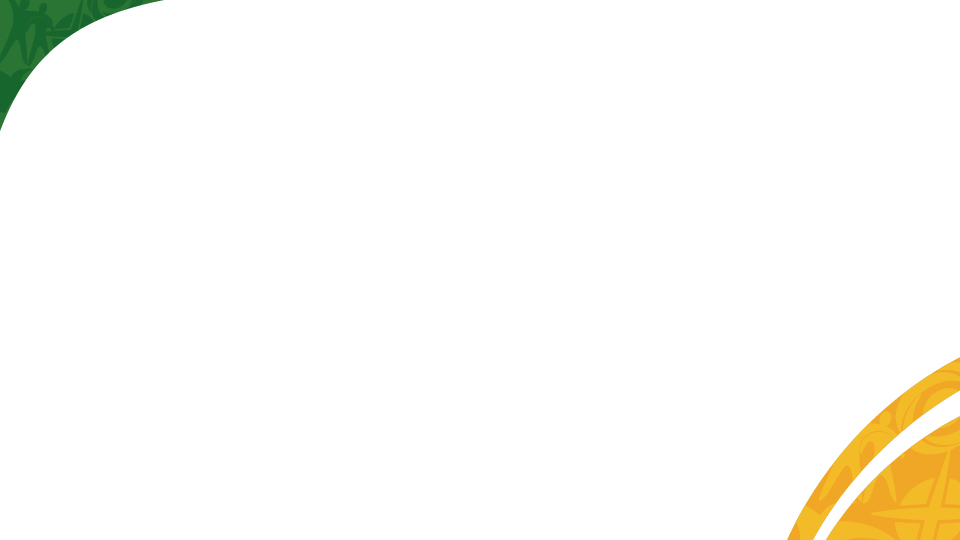 How to engage Disengaged YP 
Highly Disengaged YP (those that you call, haven’t been at school for ages, 
who keep promising  to come in but don’t, YP that you're working with eg YJ, GO)
We can’t wait for YP to come to us we need to go to them…
What does this look like: 
Home Visits- parcels of food…sitting in conversation with the YP, family/carers
Meeting at a local McDonalds or Park (food is a massive connector for YP) 
The focus of these visits is on wellbeing, support, building up trust
This may take a while and we may need to take small steps…..once a week, twice a week
We need to find out what the  YP UNMET NEED 
Once we LISTEN and we have the YP Need on the Table 
then we can Collaborate to work on a solution together  
FLEXI – refer to this as CPS – Collaborative Problem Solving (thinkkids.org) 
Resource: https://www.youtube.com/watch?v=ygMWv9VesiQ
Your school/community needs to develop systems and processes to be able to reach out to YP.
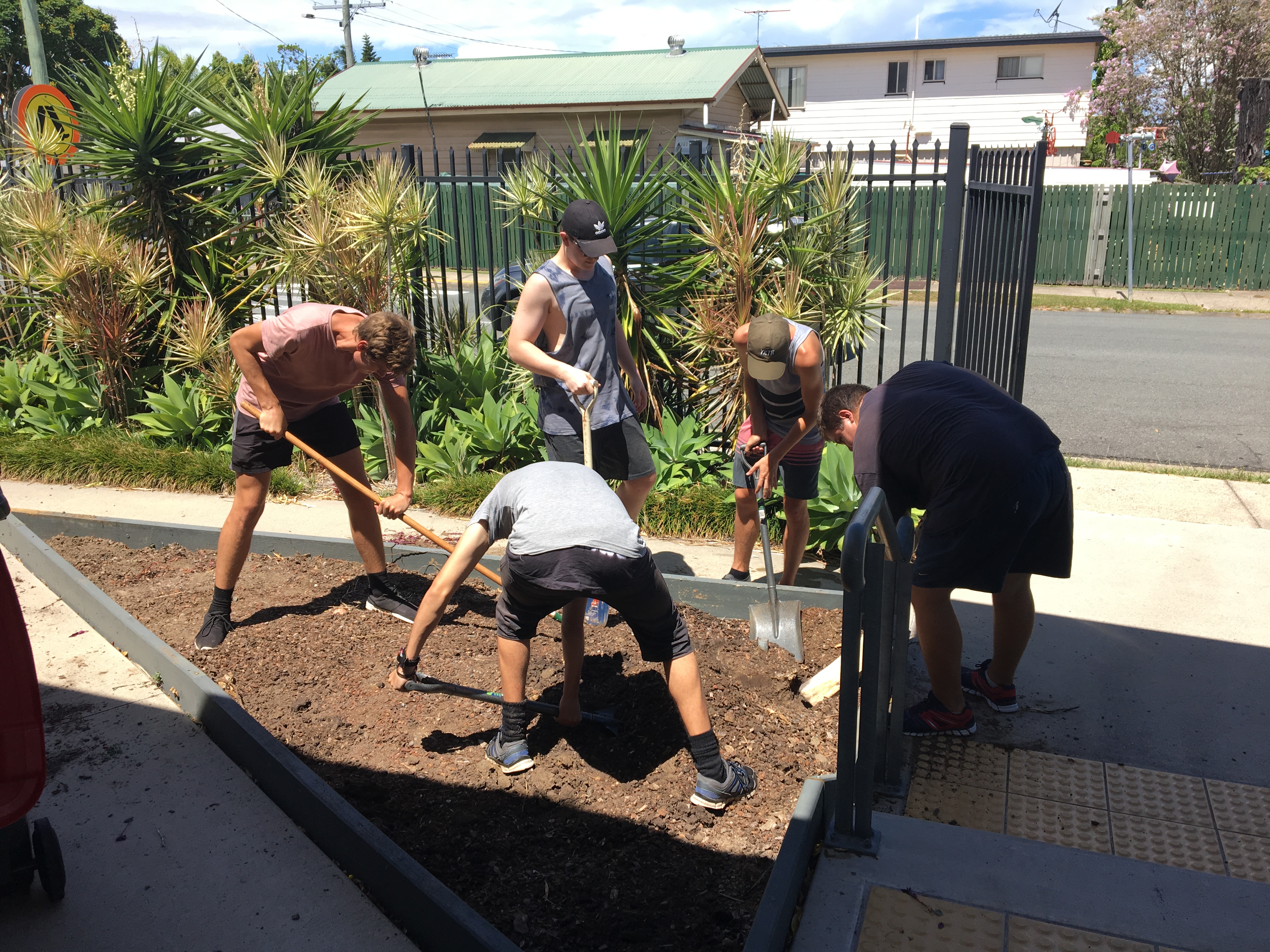 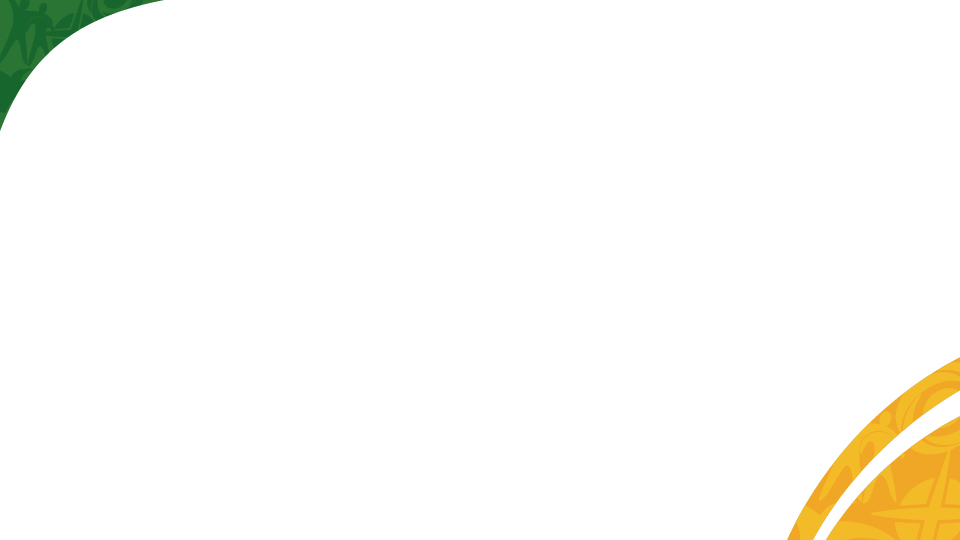 COVID has shown us that some YP can thrive working from home to allow them to be carer’s for their family, or take better care of their own mental health needs…. IN QLD this does not meet school registration guidelines, but I think we need to continue to challenge and advocate for YP because this is a valid engagement method which is really beneficial for some of our YP. 


At the end of day sometimes if we can not engage a YP to come to our school then we must say goodbye – this is sad and challenging for us, but it can be the vehicle for Young People  choosing to re-engage.    We are a school and need to meet our CENSUS guidelines and this is something we need to be upfront about  with YP. 


What’s important:

They know the door is always open 
We continue to connect in regarding their wellbeing 
We work to establish other agencies/schools to support the family and the YP needs.
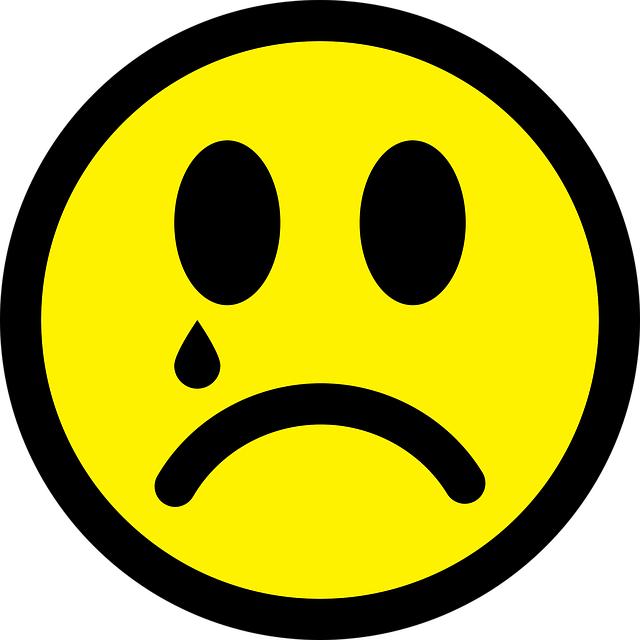 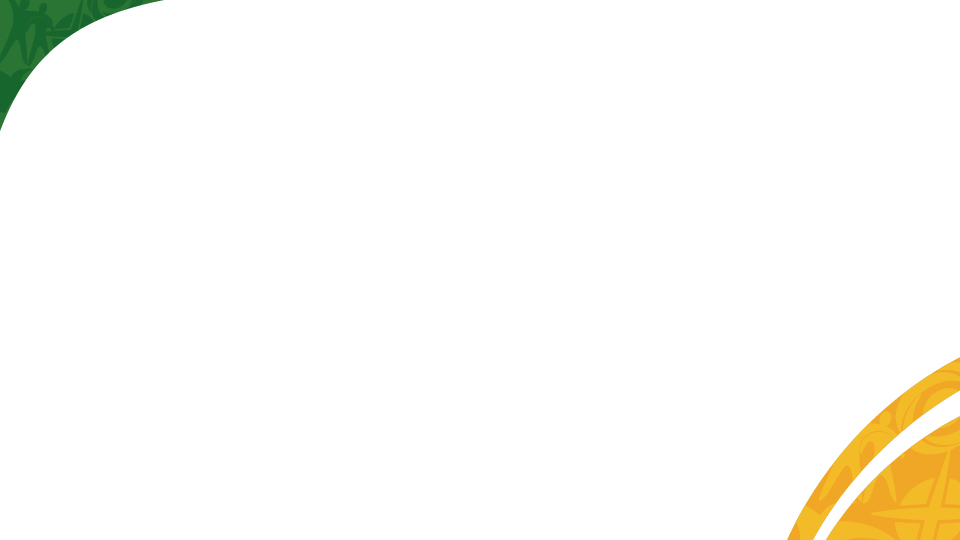 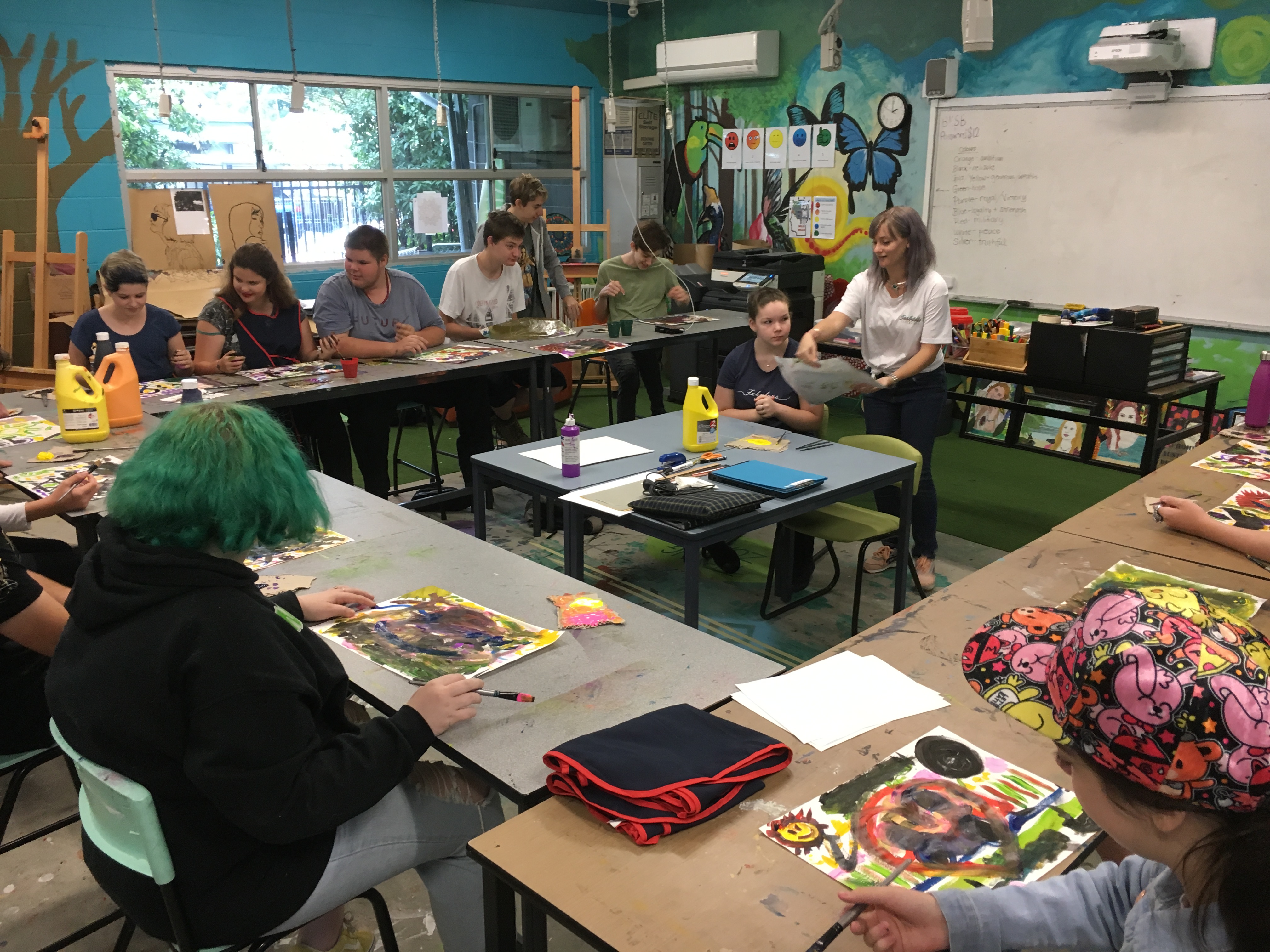 So How do we engage YP who do come to our schools/communities
 and what’s the key to keeping them engaged:  


Visually make your school or community a safe space  

Colours and images make places feel welcoming… messaging  your using 
Culturally Safe – local language and images – working with elders- developing a RAP or IES, 
LGBTIQ+ - rainbow flag…. 
Mental health – R U OK…posters. Be YOU etc.  
4 Principles (values) are everywhere….. 
TIP practice framework  eg REBOOT or BERRY ST
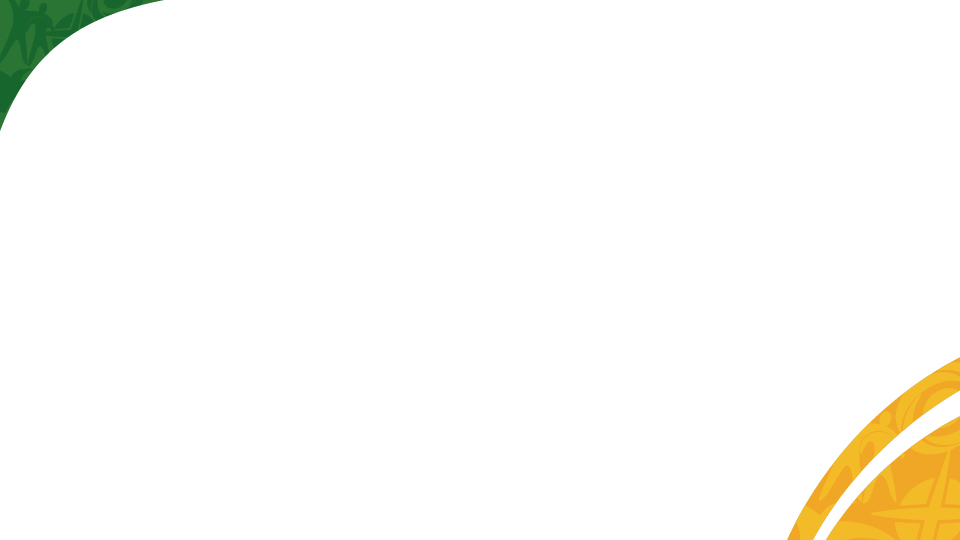 Know the YP and  their story : RELATIONSHIPS, RELATIONSHIPS, RELATIONSHIPS 

Greet by name,bump elbows (covid style) 
Show unconditional positive regard – that is be there for them without judgement – what we do and say matters enormously…..….. this requires deliberate staff PD and practice meetings with scenarios – because under pressure when a YP is escalating staff need to know what to do and as a site we need to be consistent and predictable in our approach… this is what makes YP feel safe and then they will engage in learning. 
Acknowledge from enrolment that YP are the expert of their own lives and that we are here to support and guide them… seems simple but empowers a young person greatly.
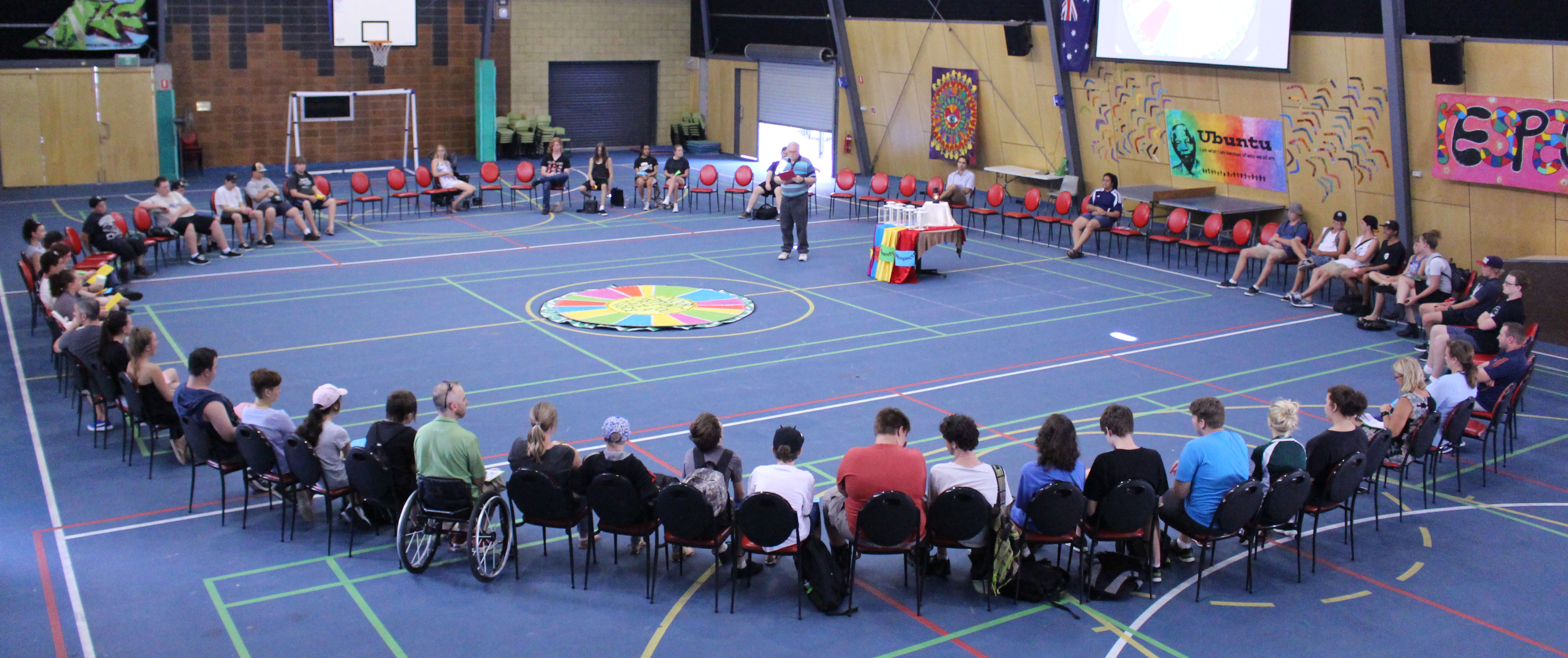 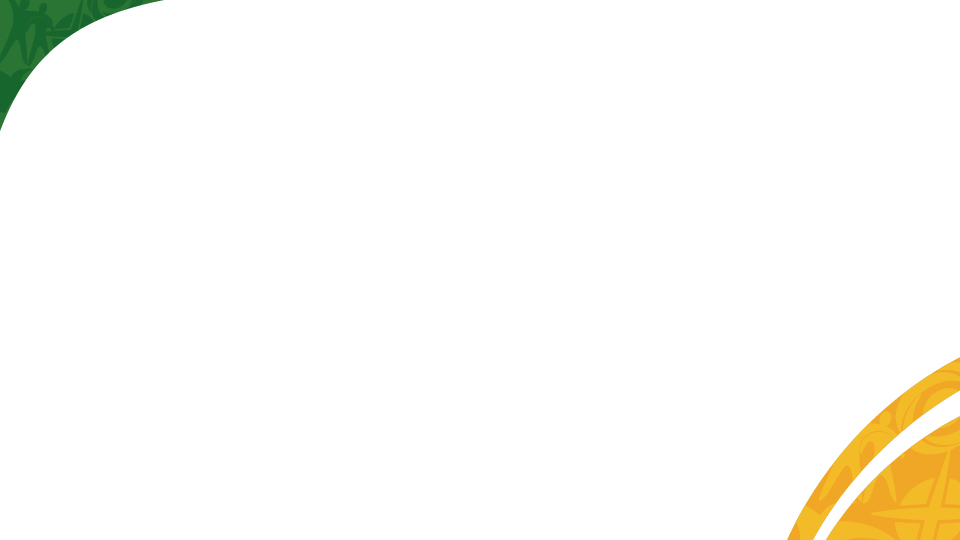 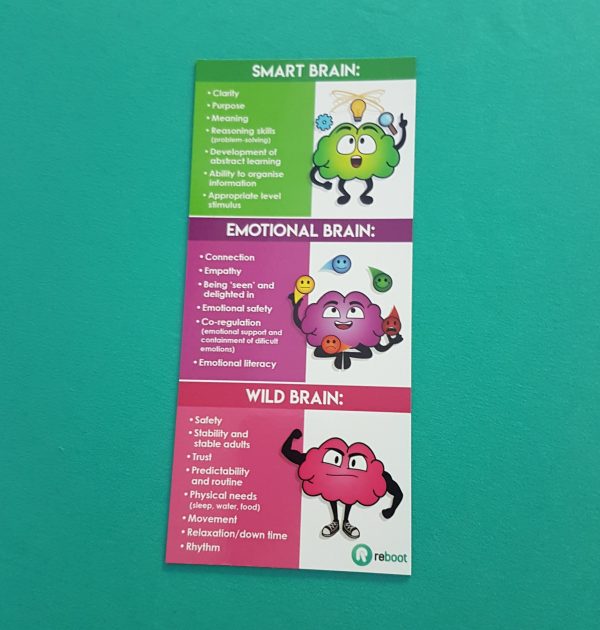 Have a robust induction program that focuses on:
 how the brain works (reboot image)  and Trauma Informed Practice 
Demonstrate who you say you are:
If we say we respect young people make sure this is evident, be inclusive, gender neutral
 language, culturally safe resources
2. Participation – (have lunch together, build in brain breaks, allow them to participate in 
a variety of ways,and acknowledge that it is okay not to participate yet.   
3. Set high expectations regarding attendance and let them know that we are not a drop-in 
center – we have accredited and non accredited learning, but we do it differently. YP choose their timetable and can negotiate their learning… ask them what they have always wanted to learn or know about.
Home visits 
Establish Wellbeing  plans  - who can a YP go to, what helps them de-escalate… (Visual)
Have Personal Learning Plans and involve the YP/family/carer as soon as possible.  GOALS
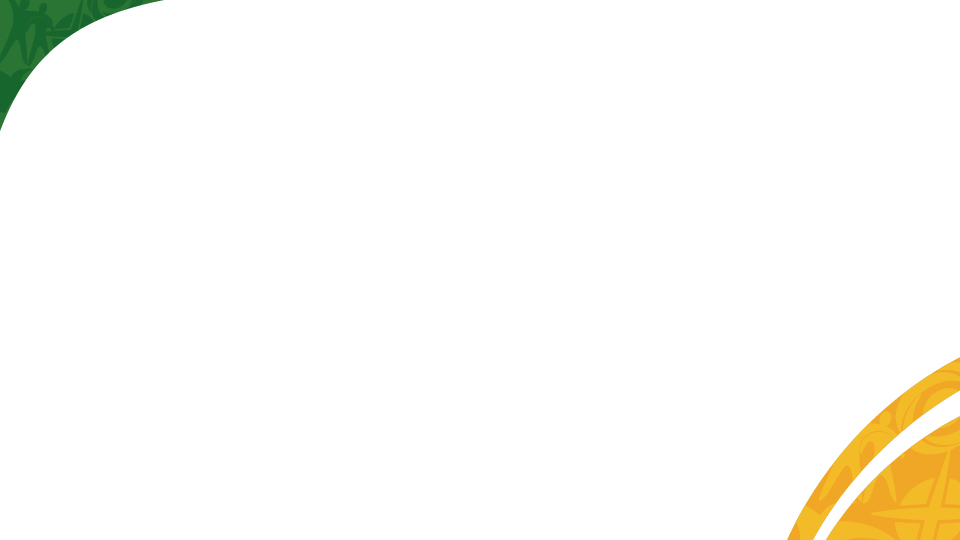 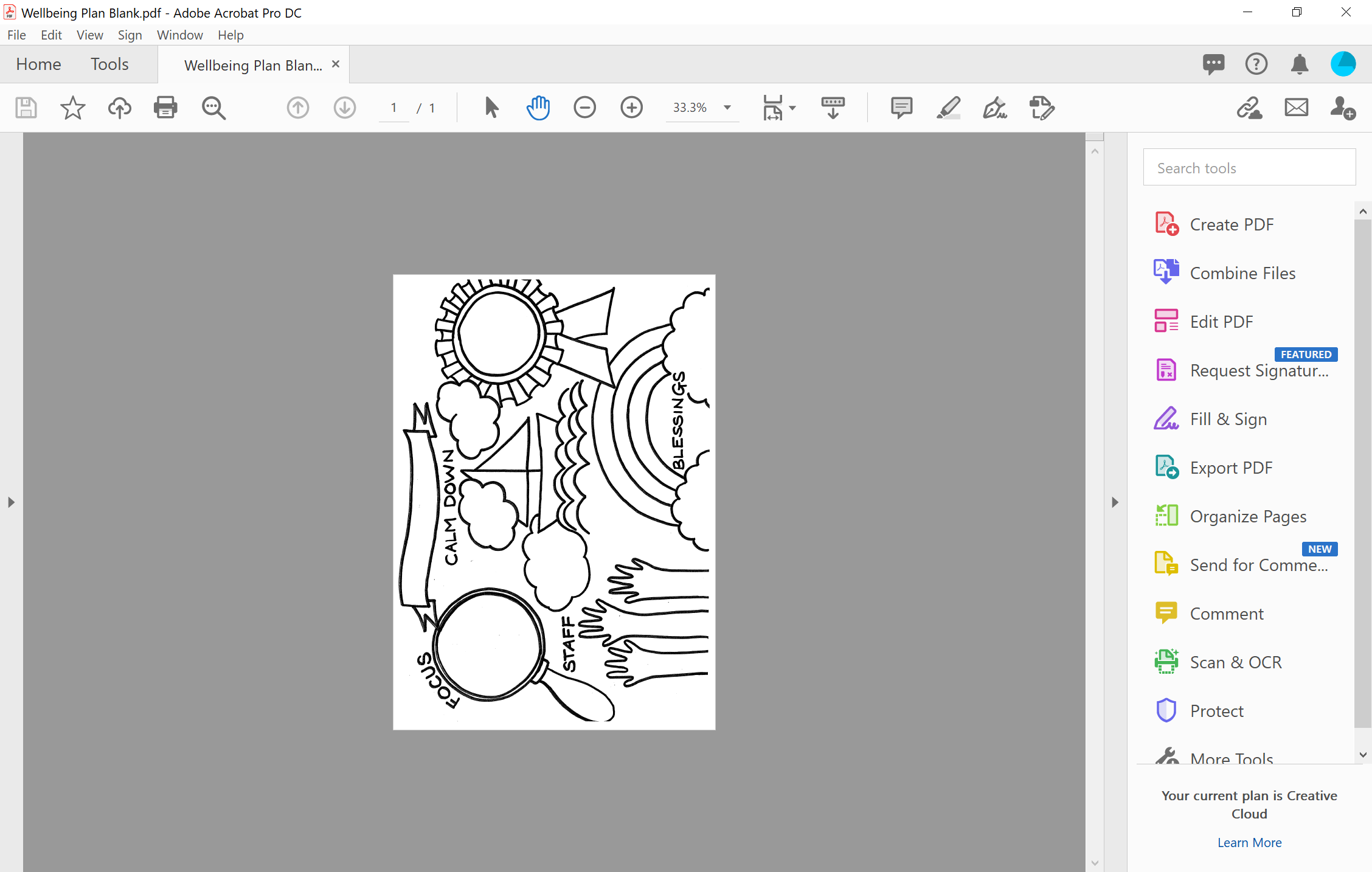 Wellbeing Plan                                                             Wellbeing Tracker
https://forms.office.com/Pages/ShareFormPage.aspx?id=1C4T-gF4SUyIc2UK4tXCtvsfdg7gRXlCnLARq-in1gFUNUU2QUo0WFYzN0pEWVZTRFFIWldXOTNFOS4u&sharetoken=12mBSxPdTYnemEJyCtx1
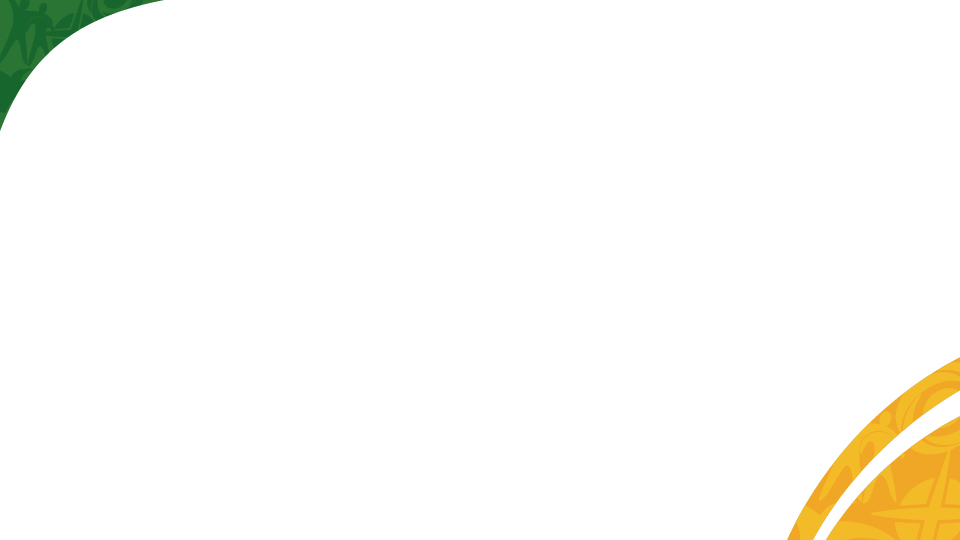 4 . Build in student voice – morning meetings and pastoral care groups  
lead by YP  
where all yp and staff sit in a circle in a Morning meeting 
We talk about what’s happening in the world as well as what are the issues at school.
Celebrate the good things – shout out’s are encouraged – by YP to YP, staff to YP
We acknowledge birthdays, academic success, work experience etc  
Check in – 1- 5 (Reboot) – climate of our school, and teaching YP empathy.
Physical hands up/pen – ready to engage with the 4 Principles and therefore learning
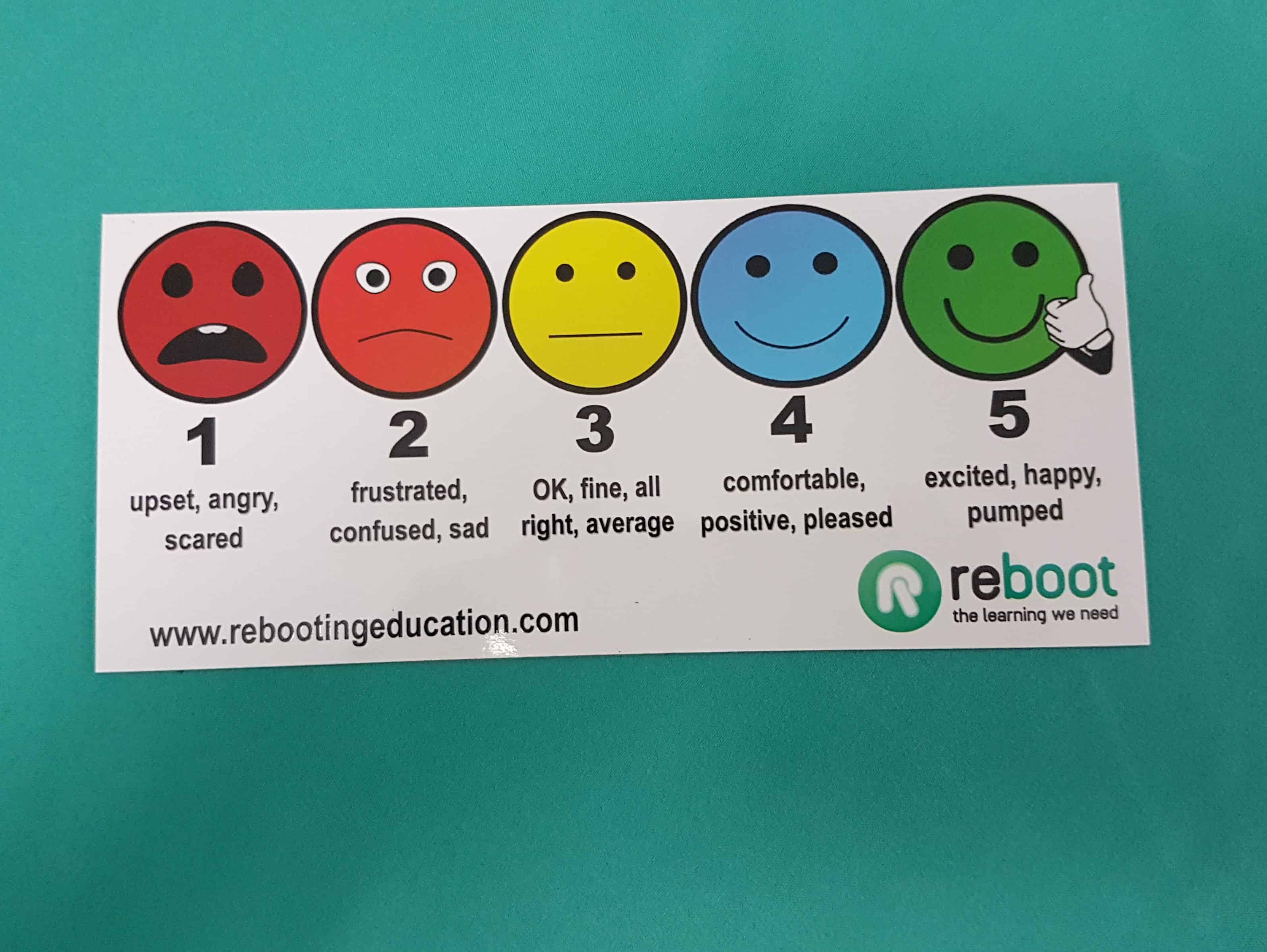 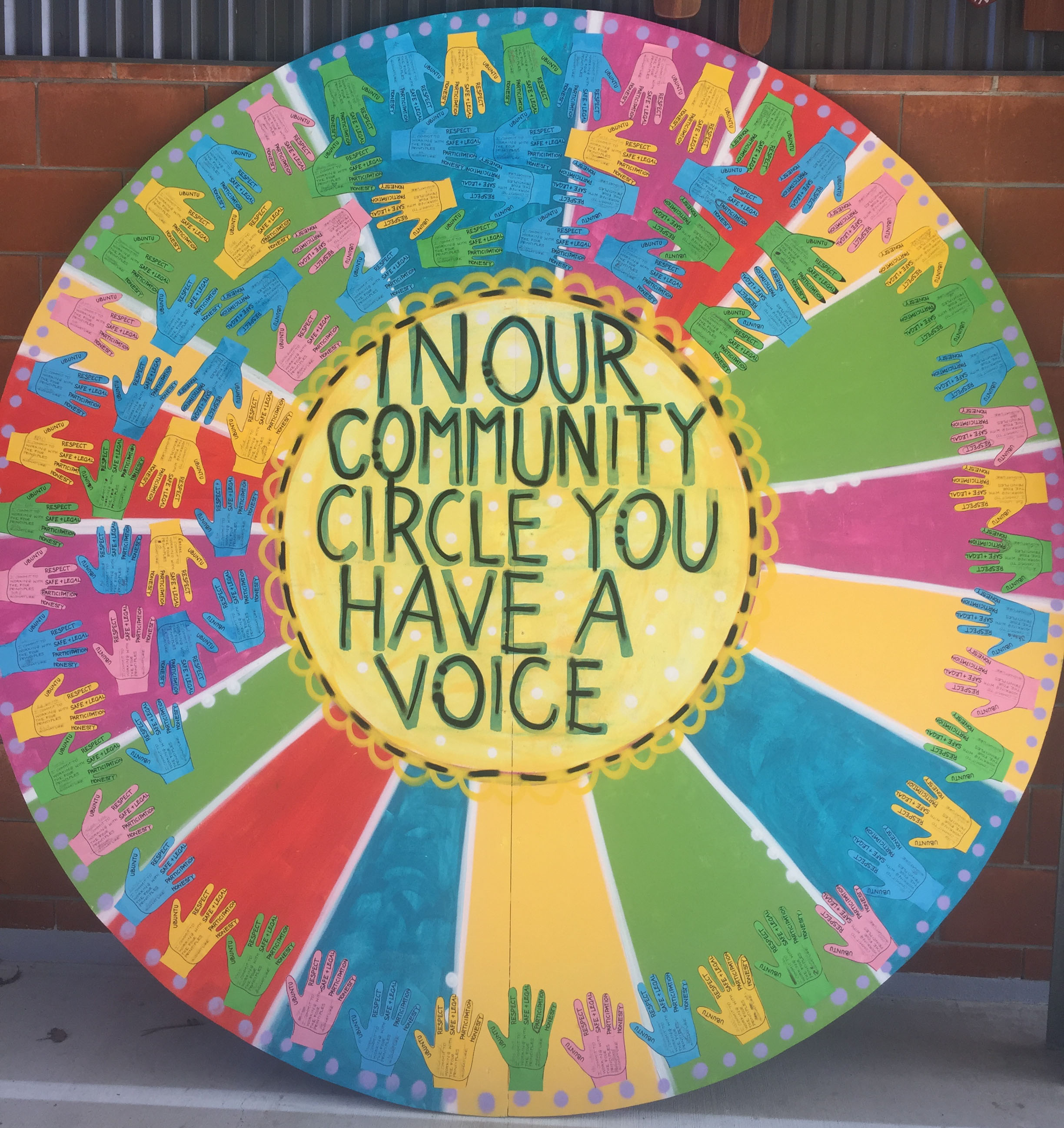 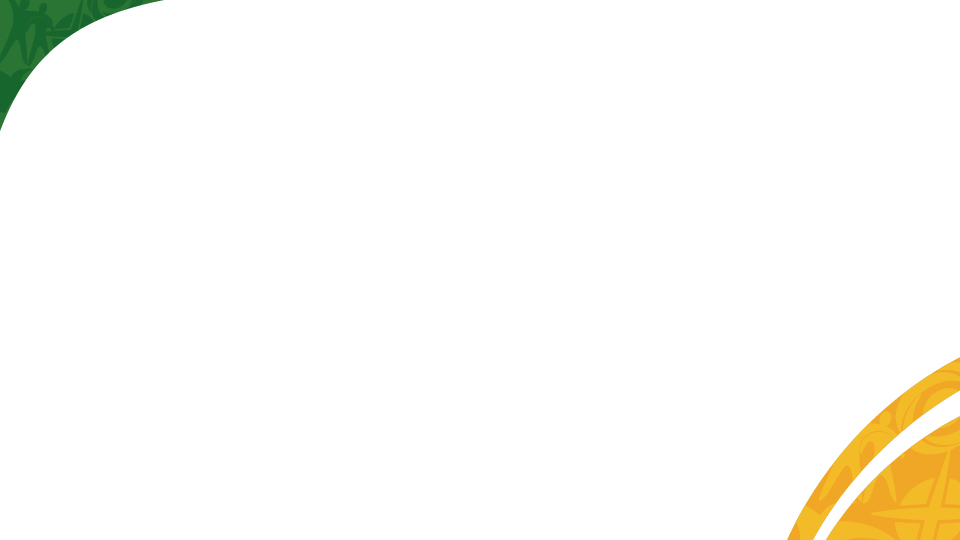 Capitalise on young people interests and make their interests fit your learning framework  - 
		Student voice in co-designing learning:
Use Project Based learning in Art, Technology ICT, STEM and Workshop, Music… 
Build a YP sense of curiosity – Develop Curriculum that is underpinned by a  STOP and THINK ?  philosopy
This is where we teach our YP to negotiate and build their sense of agency and voice  and build their dispositions…
Use Board and Talking stick games to help YP develop communication skills
When developing your curriculum :
Start with what  type of YP you want to transition or graduate from your school.  - Back map these…to your context, General Capabilities and 21st Century skills  and Cross Curriculum Priorities
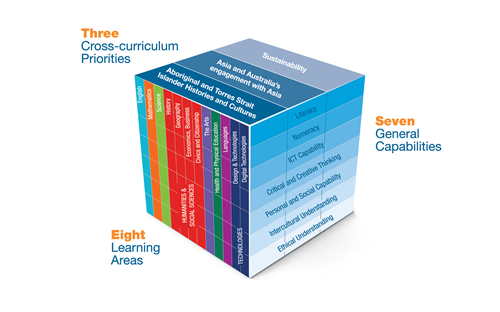 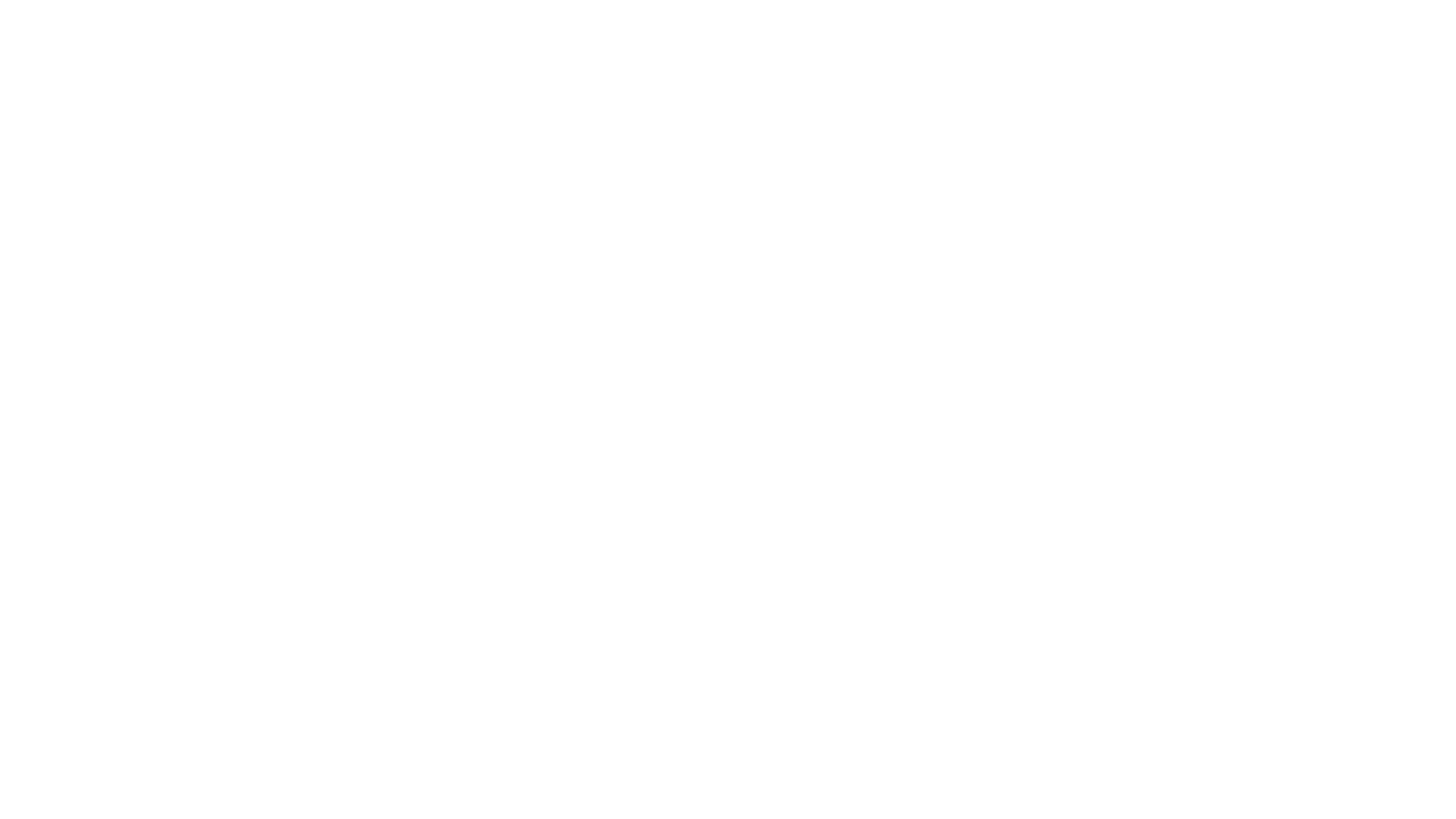 Area for GROWTH for us is rethinking about how we report on YP learning…
 We are exploring developing  learner profiles that capture the skills YP bring in ( cultural awareness – schools % of first nations-as well as the accredited learning they)  We are investigating how we can help YP develop the language and skills needed for this ever-changing world – 
In our QLD Flexi’s We have identified  11 areas  that we would like to explore… and are looking at what our current practices that YP are engaging in where they are growing in these skills
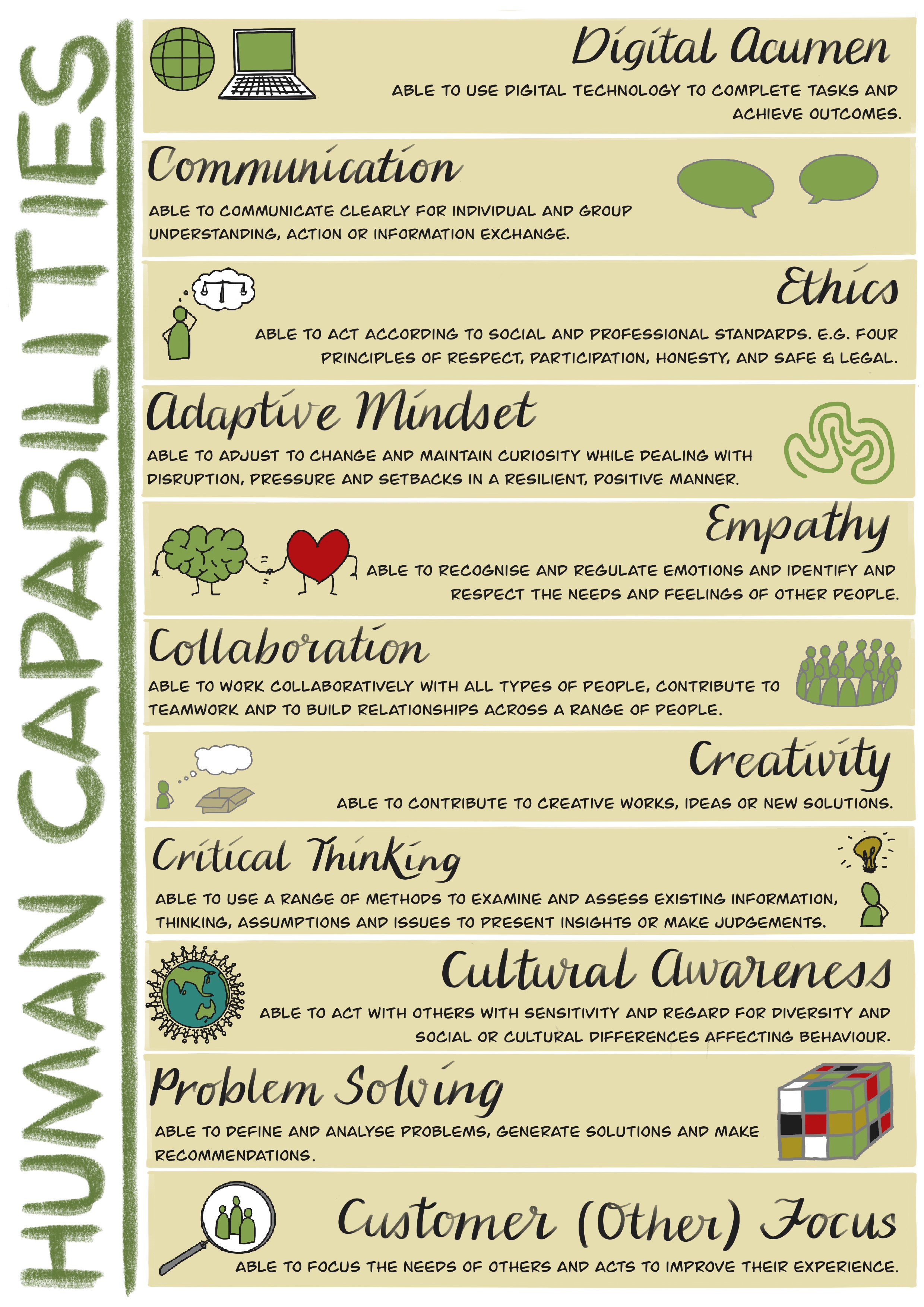 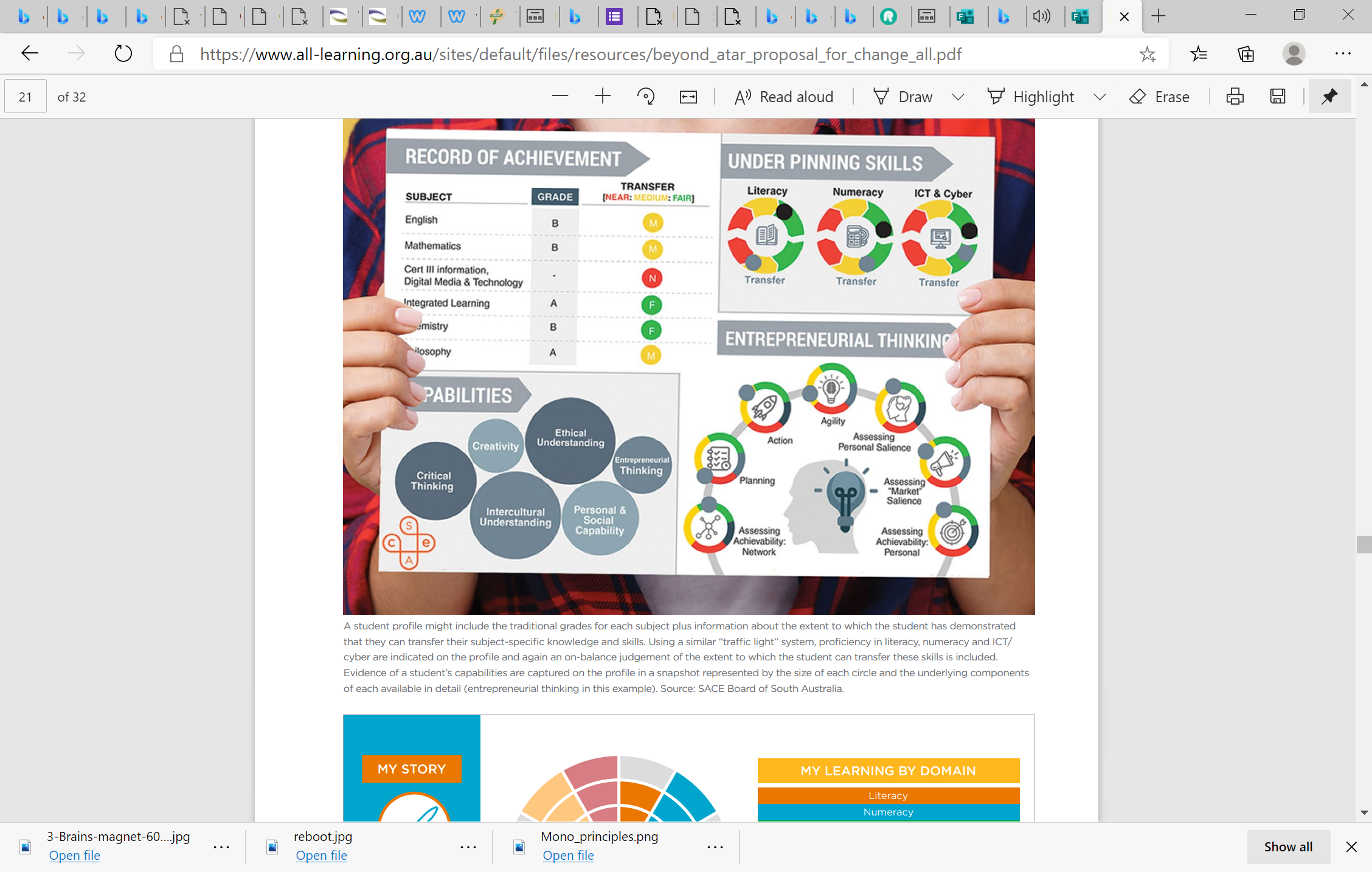 Beyond ATAR report:  Provides some examples of what a  Learner profile is.  Our schools are exploring how we can broaden what we report on.   We think this will help our YP understand their skills and help shape their areas of strength, and their ability to articulate and demonstrate soft skills … creating life- long learners

 https://www.all-learning.org.au/sites/default/files/resources/beyond_atar_proposal_for_change_all.pdf
Finally – lets here from YP https://www.filmpond.com/ponds/ssle/films/9jTqrRVvAkaNp9Zn